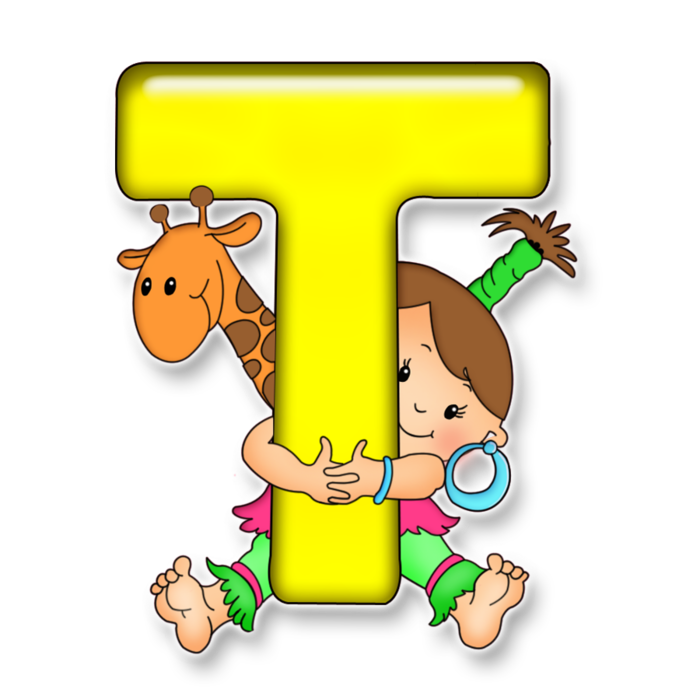 Саңгырау тартык аваз
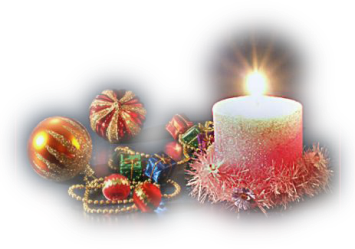 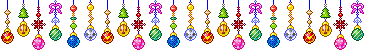 д
Яңгырау  пары-
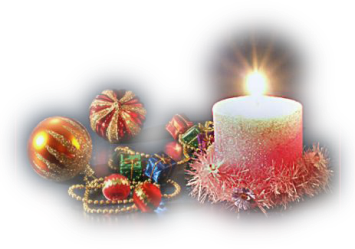 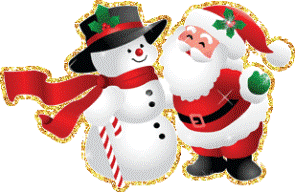 Та –тә-ты-тэ-ту-тү-то-тө-ти
Аш – каш – таш – баш – бал 
Кар – тар – тал – мал – сал 
Сөт – көт – көн – төн –тун
Сал – саз – сак – бак – чак
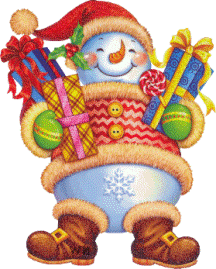 ТУКРАН
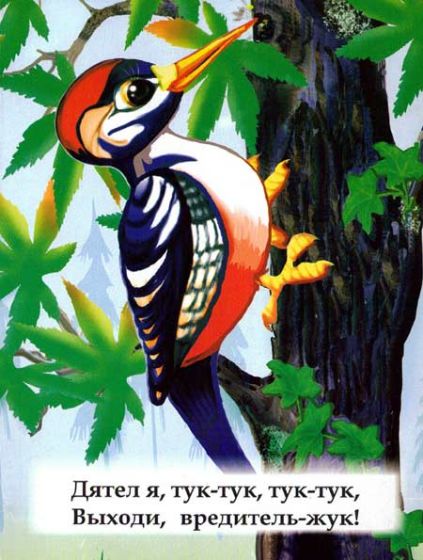 ТАШБАКА
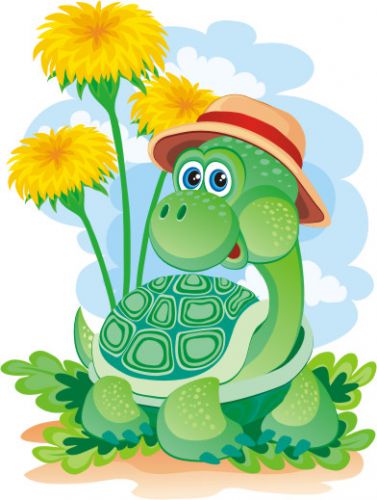 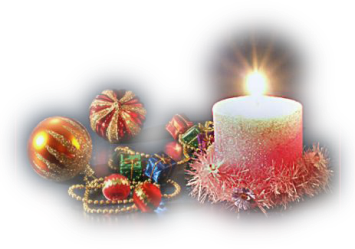 ТИЕН
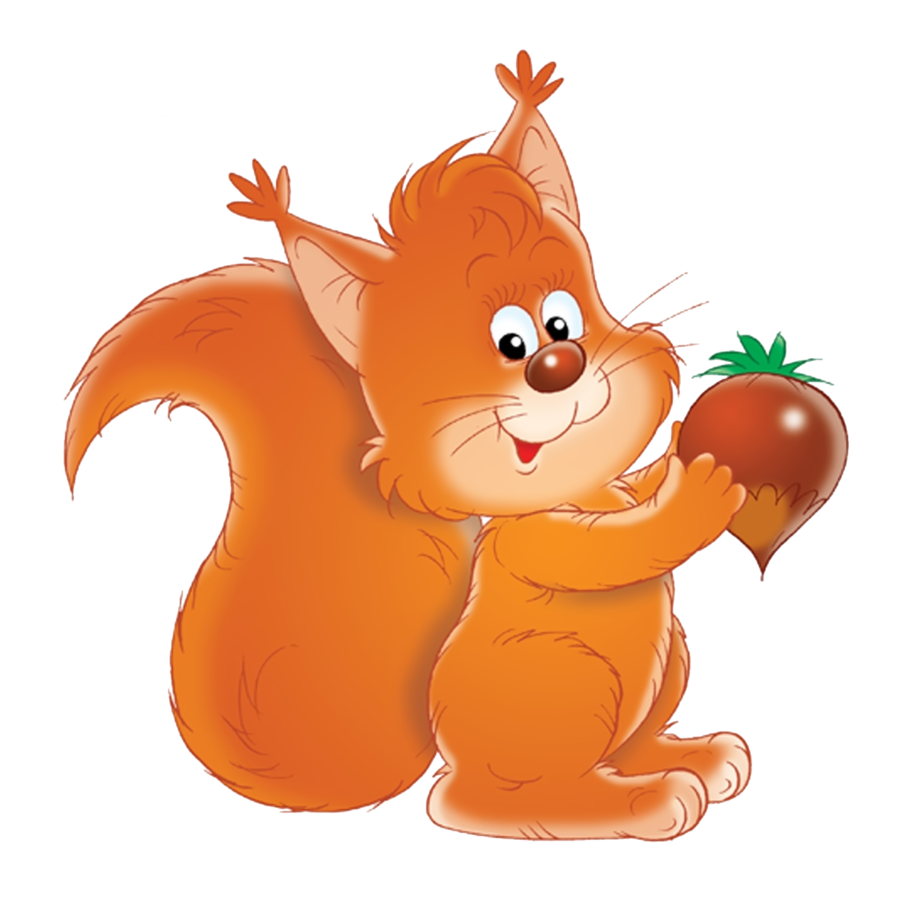 ТӨЛКЕ
ТОРНА
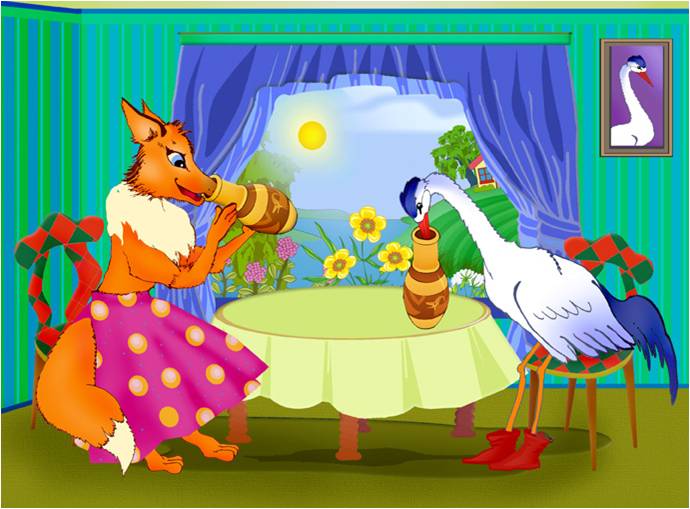 тирәк
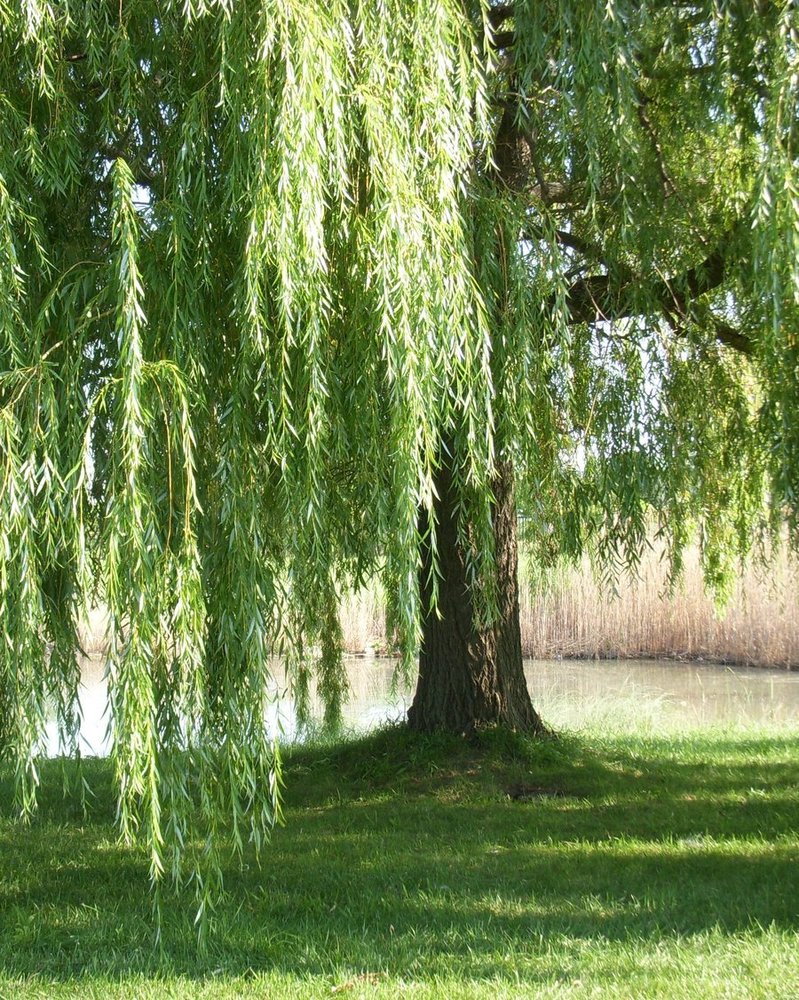 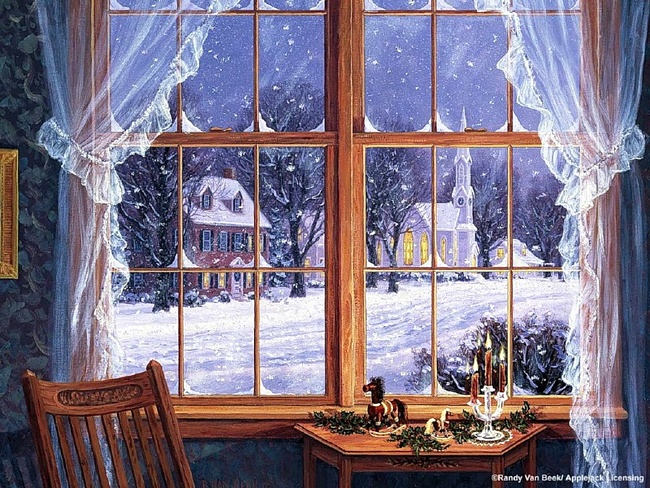 АТ
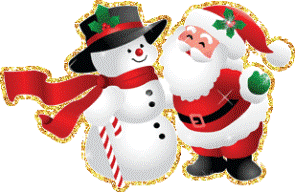 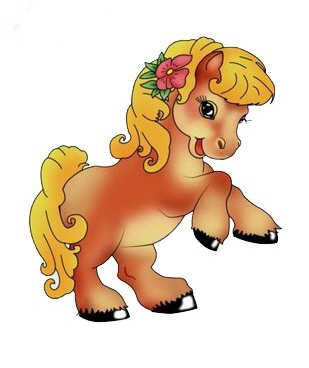 ТАВЫК
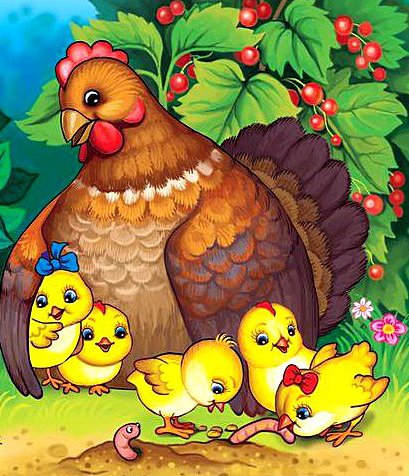 КӨРТЛЕК
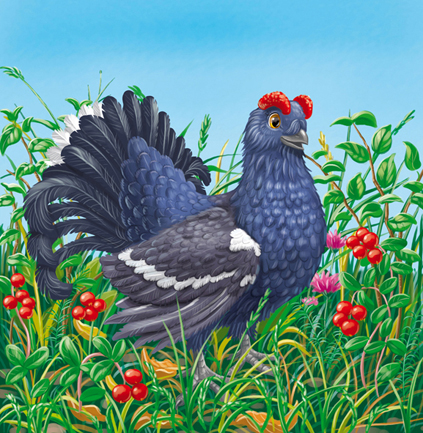 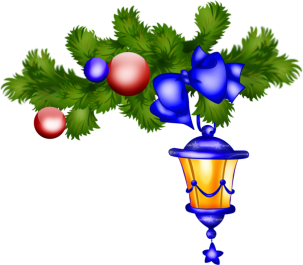 ТАУ
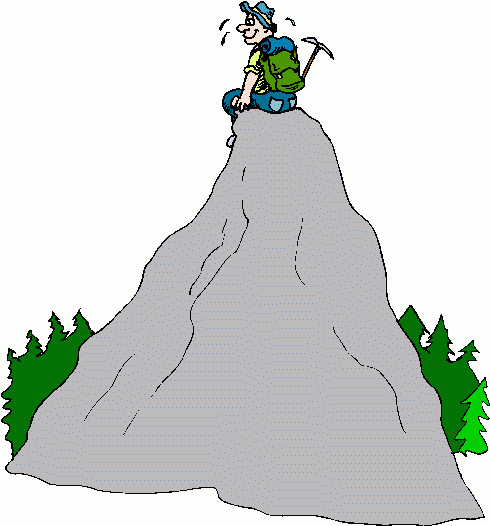 ТИМЕРАЯК
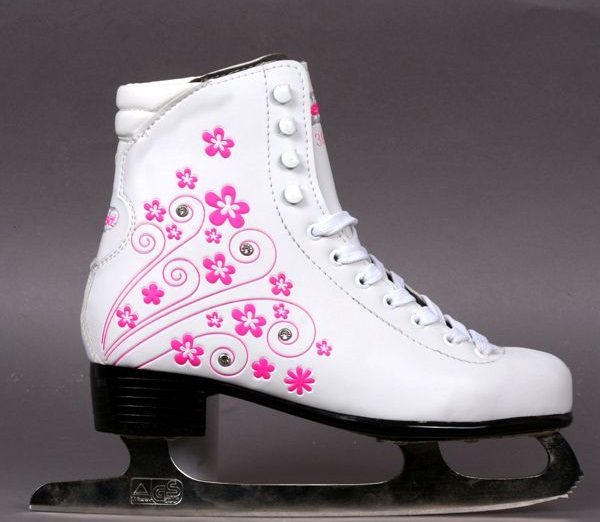 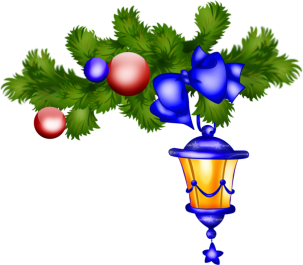 Тукый, тукый тукыган, 
Тугыз талны чукыган. 


 Тау  башында  тал-лык-та 
Тук-ран-нар  ту-кыл-дый.
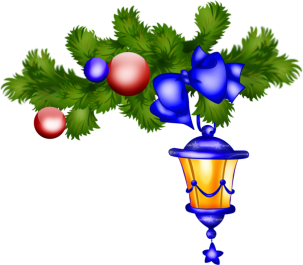 Туктап сана,
Тамчы тама:
Тып, тып, тып.
Төшә-төшә
Бозны тишә:
Тып, тып, тып.
                     (Ш. Галиев.)
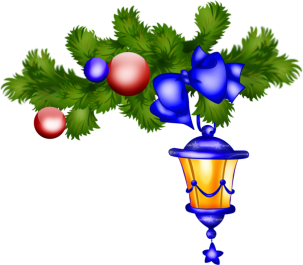 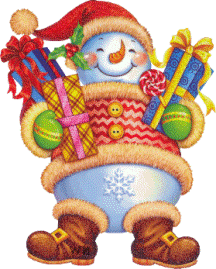 Тел шомарткычлар.
 
«Тиз әйт! Тиз әйт!
Тизрәк! Тизрәк!
Тиз! Тиз! Тиз!» — ди Тизәйткеч.
Тизәйткеч ул,
Тиз әйттереп,
Телебезне төзәткеч
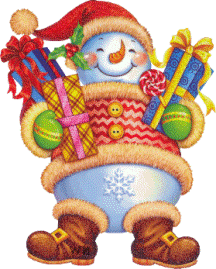 ......... – чаба,    ә ташбака - ........... .
             ......... -  яшь,     ә әби - ............. .
             ......... -  баллы,  ә лимон - ............ .
             ......... – тозлы,    ә  суган - ............ .
            .......... – җылы,    ә  тундырма - ......... .
            ........... – шәһәр,  ә Татарстан - ............ .
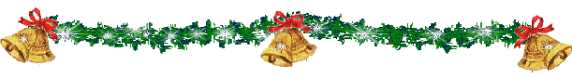 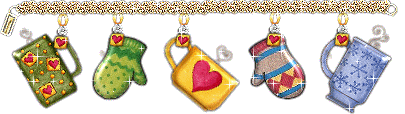 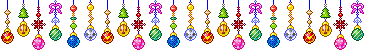 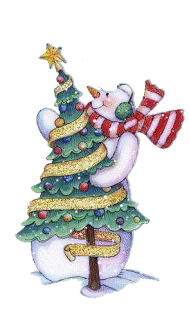 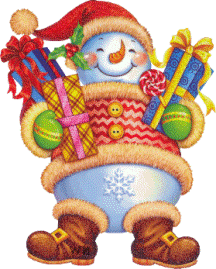 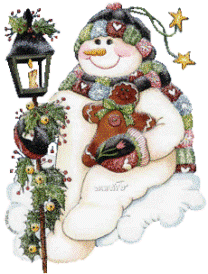 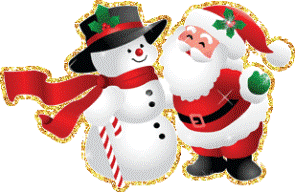 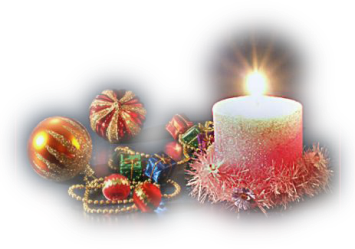 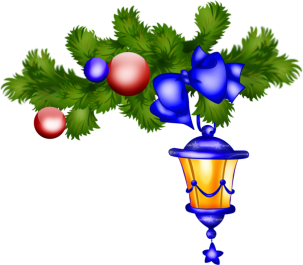